این جا هستیم !
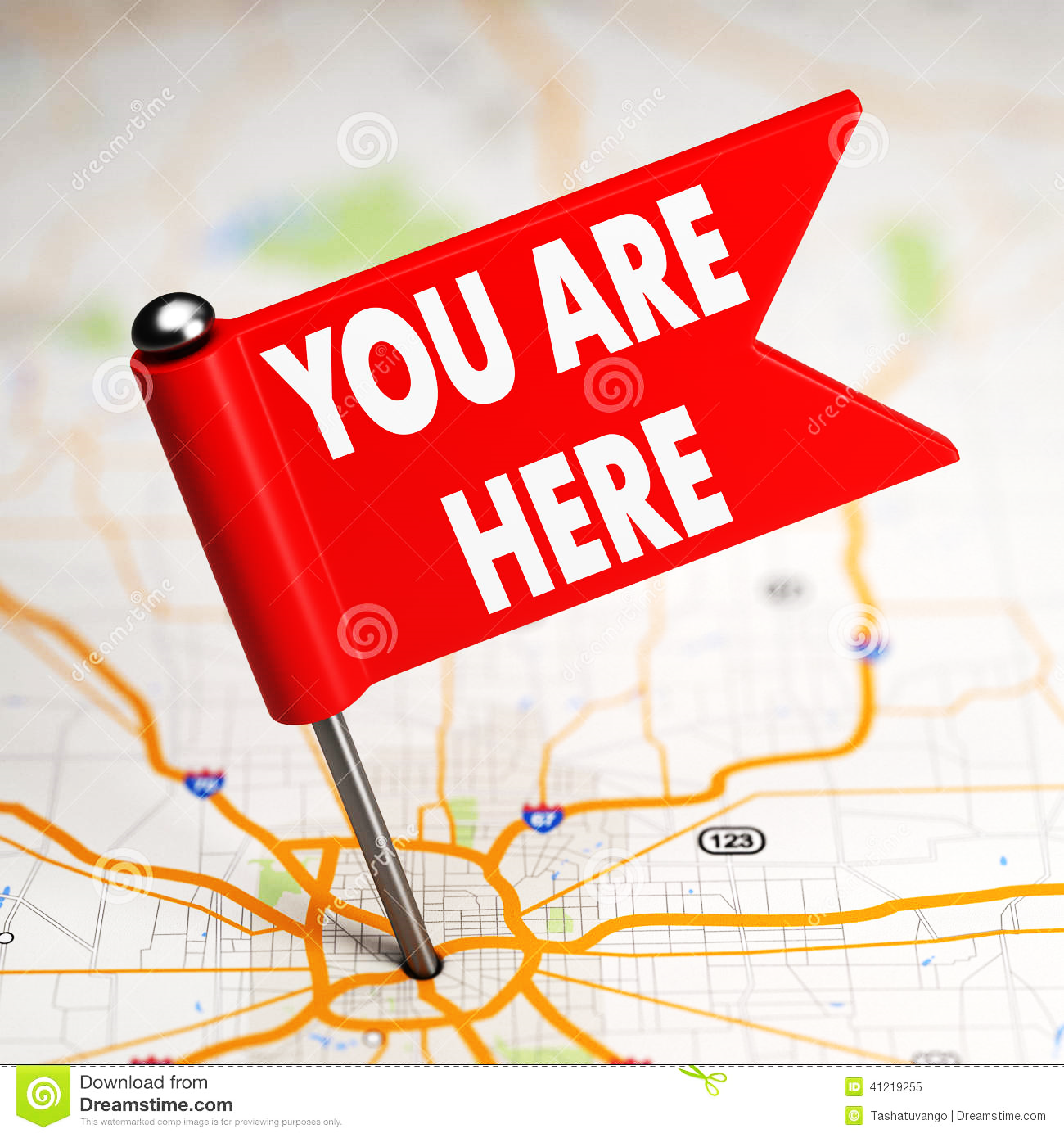 چه کسی راه بندگی را مشخص می کند؟
قَالَ اللَّهُ تَبَارَکَ وَ تَعَالَى:
 لَا حَاجَةَ لِی إِلَى عِبَادَتِکَ إِنَّمَا أُرِیدُ أَنْ أُعْبَدَ مِنْ حَیْثُ أُرِیدُ لَا مِنْ حَیْثُ تُرِیدُ 

من به عبادت تو احتیاجی ندارم ، 
 می خواهم چنان عبادت شوم که می خواهم نه چنانکه  تو می خواهی.

تفسیر قمی، ج‏1، ص42
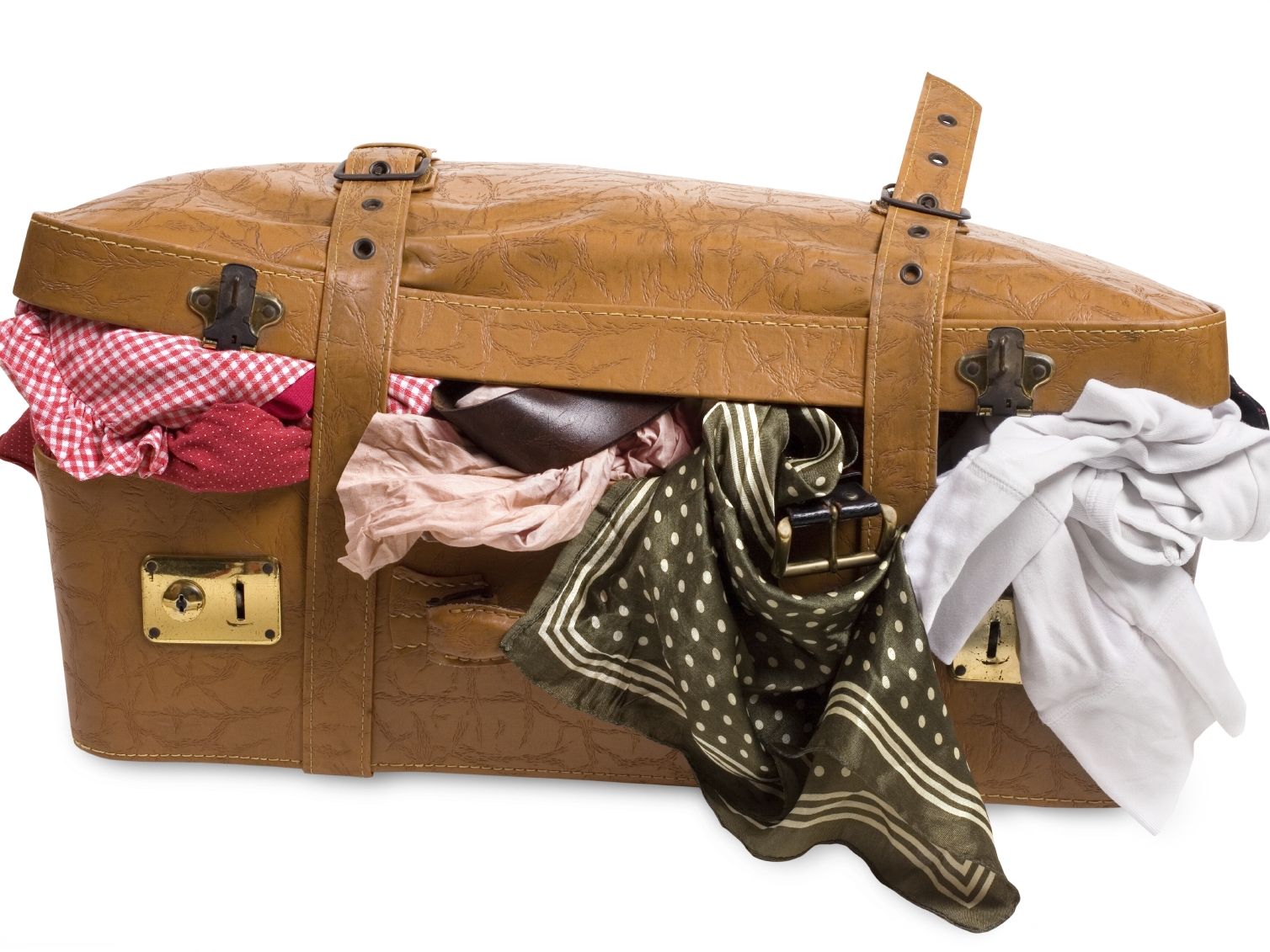 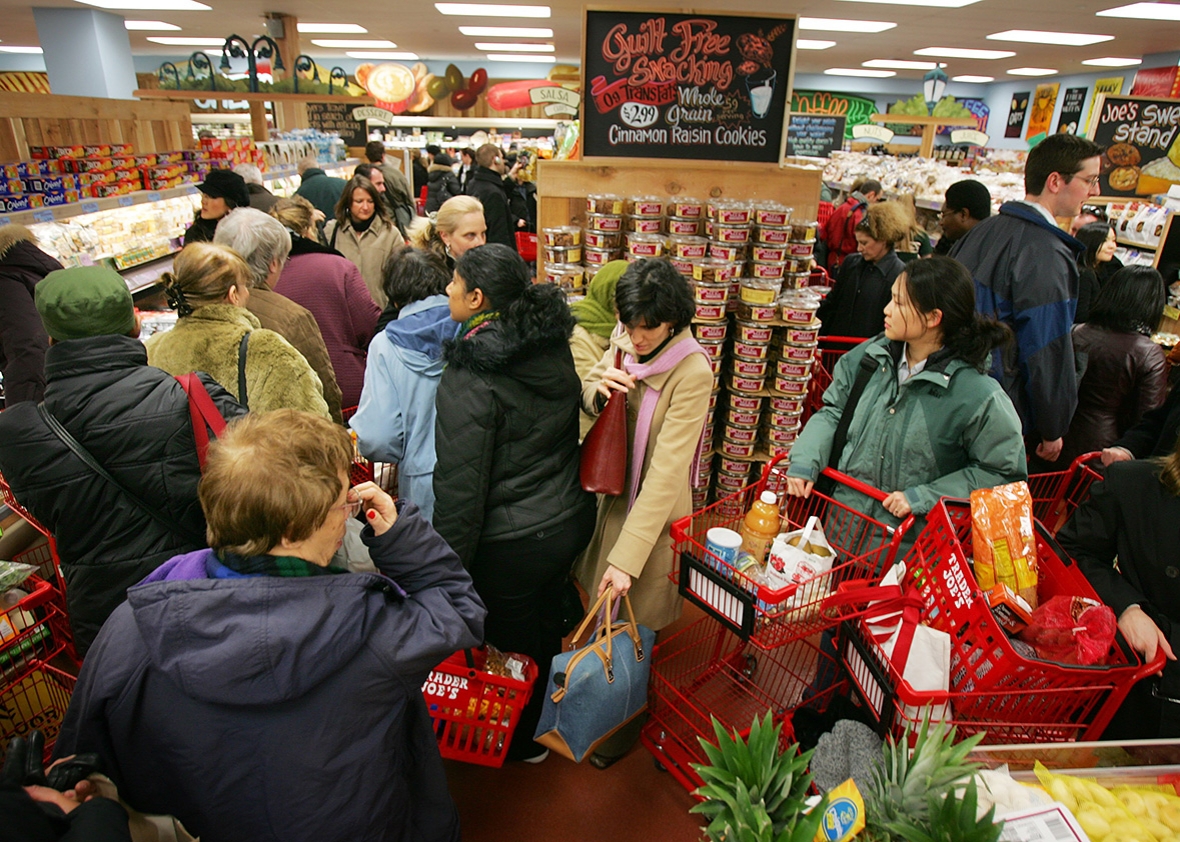 این روزها انسان قیمت همه چیز را 
   می داند اما ارزش خود را از یاد برده!
امیرالمومنین علیه السلام:  
«بد معامله و تجارتی است اگر بپنداری دنیا (تمام دنیا) ارزش و قیمت توست».
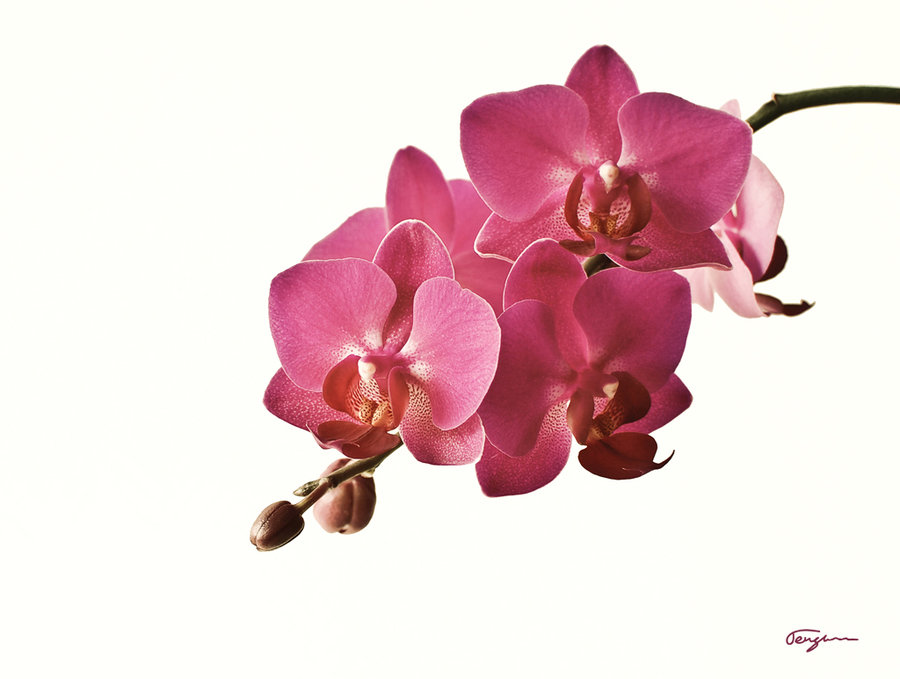 «انه لیس لانفسکم ثمن الا الجنه فلاتبیعوها الا بها»

قیمت و بهای شما، چیزی جز بهشت نیست، 
خودتان را به غیر آن نفروشید.

نهج البلاغه، ص551، ق456
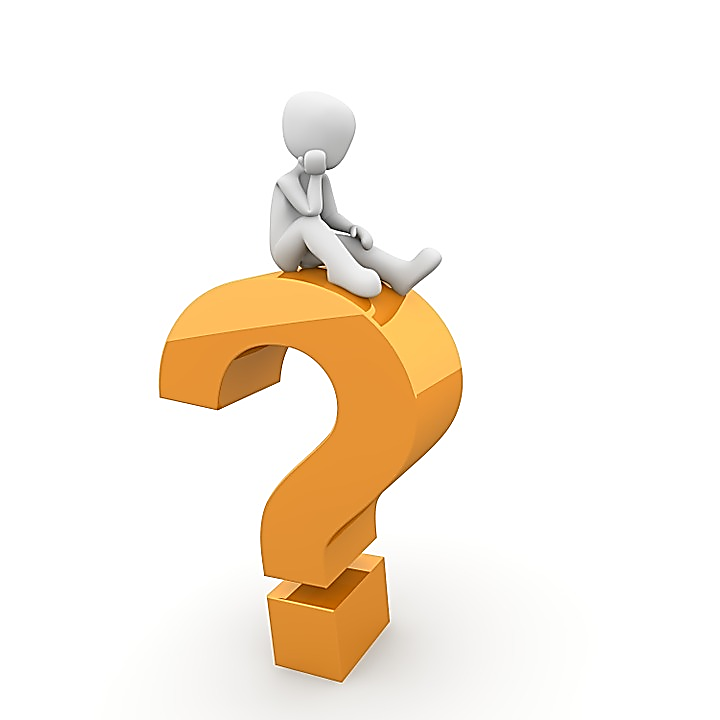 آیا خود را به بهای ناچیز دنیا فروخته ام؟
مهم هدف از طلب دنیاست.دنیا را برای چه می خواهیم؟
تفاوت در کجاست؟
مقایسه کنید؟ تفاوت در چیست
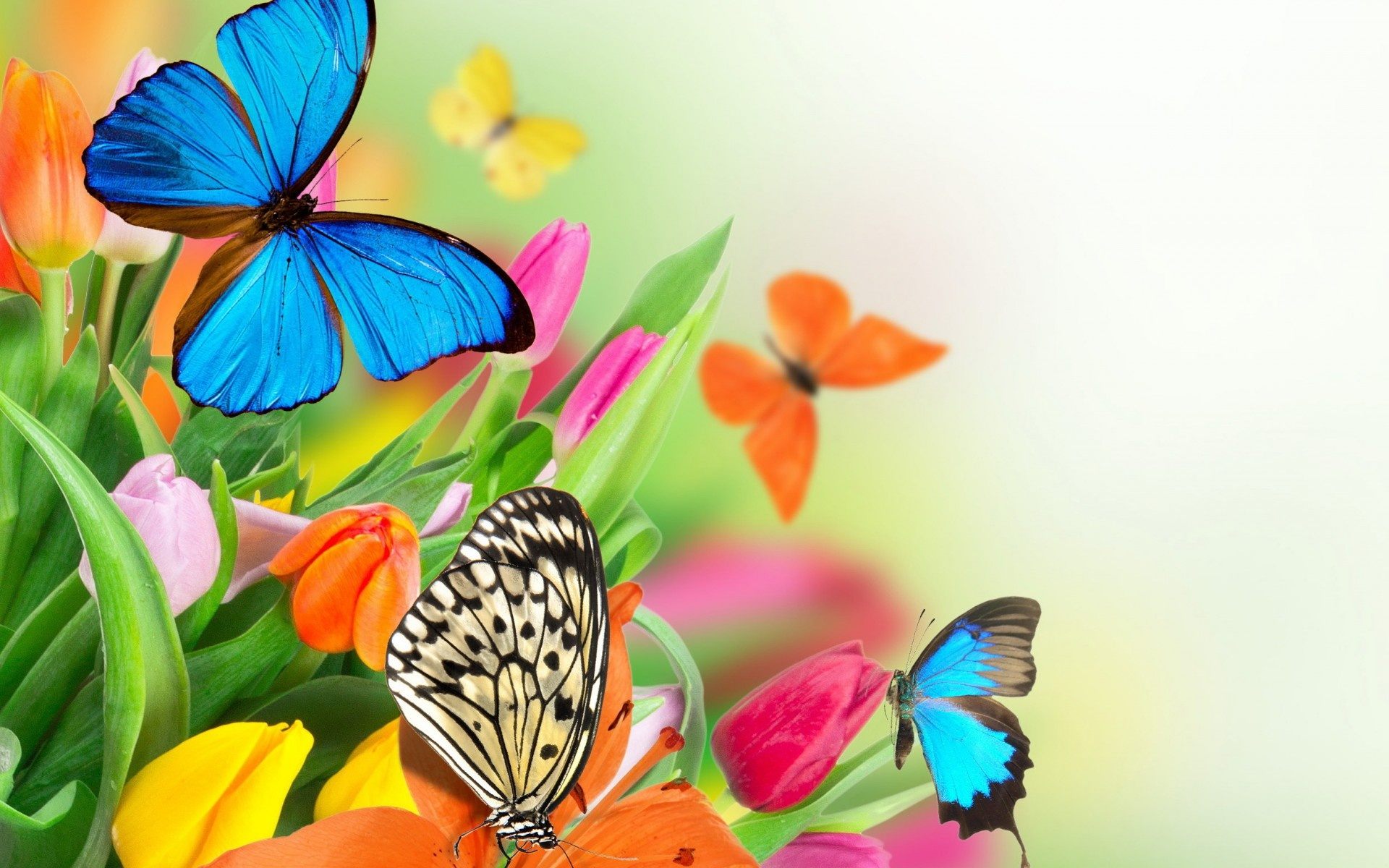 انسان ها به اندازه ارزشی که برای خود قائل هستند هدف انتخاب می کنند.
پیامبر اکرم(صلى اللهعلیه وآله) :نیة المومن خیر من عمله ...نیت یک عمل ارزشمند تر از خود آن عمله
بهترین کاری که می توان انجام داد
« اِستکثر مِن هذا فَإنَّهُ أفضل ما أنت عاملُه
 إن شاء الله.»

کافی ، ج4، ص314، ح1
« لَکَ بِذلِکَ أن تَکُونَ معَهُم یَومَ القیامة.»
روز قیامت در کنار امام
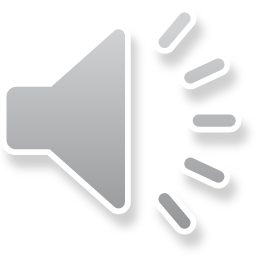